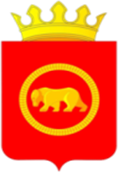 Об актуальных мерах поддержки субъектов малого и среднего предпринимательства на различных уровнях власти
Докладчик: Захарченко Татьяна Николаевна, начальник отдела развития предпринимательства и экономического анализа управления по развитию АПК и предпринимательства администрации Пермского муниципального округа Пермского края
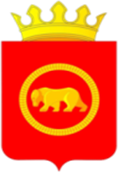 Меры поддержки субъектов малого и среднего предпринимательства, самозанятых граждан на уровне Пермского муниципального округа
2
Информационная поддержка
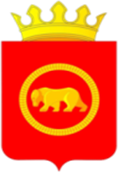 Размещение информации:
 на официальном сайте Пермского муниципального округа Пермского края (www.permraion.ru) (далее – официальный сайт) во вкладке «Главная» раздел «Новости», во вкладке «Поддержка предпринимательства»; 
 на сайте Пермского муниципального фонда поддержки малого предпринимательства фондпермь.рф; 
 на официальной странице «Пермский район. Пресс-служба Администрации Пермского округа» в сети «ВКонтакте»; 
на официальной странице Управления по развитию агропромышленного комплекса и предпринимательства администрации Пермского муниципального района в сети «ВКонтакте».
    Направление информации:
 на электронные адреса субъектов МСП. 
   Организация семинаров, конференций, «круглых столов»
3
Консультационная поддержка
Результат:
Получение устной или письменной консультации по различным вопросам, связанным с началом и ведением бизнеса, предоставление актуальных нормативно-правовых актов в электронном виде из ИСС «Консультант-Плюс»
Куда обратиться:
Пермский муниципальный фонд поддержки малого предпринимательства 
г. Пермь, ул. 2-я Казанцевская, д. 7, оф. 107
тел. +79523197866
e-mail:  pmfpmp@mail.ru
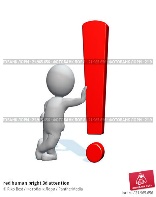 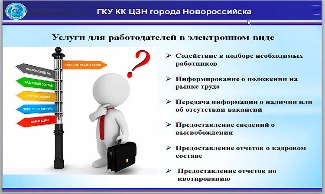 Условия:
Заявитель (субъект МСП, самозанятый гражданин и гражданин, планирующий начать предпринимательскую деятельность) проживает  и/или ведет деятельность в Пермском муниципальном округе.
Услуга оказывается оффлайн,  по телефону и по электронной почте.
Срок оказания услуги:
на регулярной основе в рабочее время консультанта
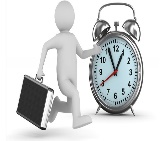 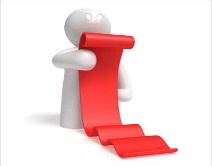 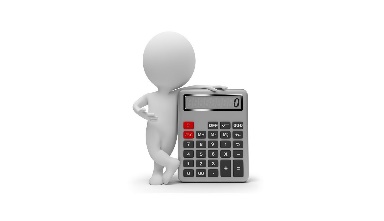 Стоимость услуги:
Услуга оказывается бесплатно
4
Субсидии субъектам МСП на возмещение части затрат на участие в выставках, ярмарках субъектов МСП
Результат:
возмещение части затрат на участие в выставках, ярмарках субъектов МСП
Куда обратиться:
Управление АПК и предпринимательства администрации Пермского муниципального округа Пермского края
г. Пермь, ул. 2-я Казанцевская, д. 7, оф. 206
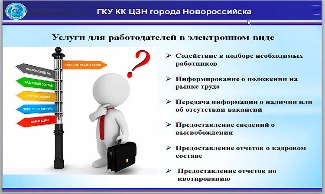 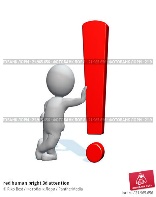 Условия:
МСП
зарегистрированы и осуществляют предпринимательскую деятельность на территории округа, в т.ч. через обособленное подразделение, поставленное на учет в налоговом органе Пермского муниципального округа Пермского края
 участие в выставках, ярмарках, проводимых в зданиях, строениях, сооружениях, нежилых помещениях, на открытых экспозициях, на открытых площадках, а также проводимых в форме онлайн-выставок, онлайн-ярмарок, интернет-выставок, интернет-ярмарок, виртуальных выставок, виртуальных ярмарок
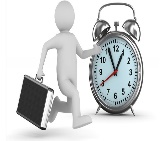 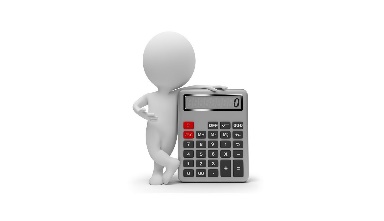 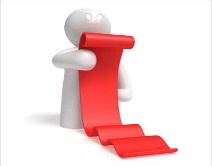 5
Условия:
заключение договора (договоров) по оказанию услуг по обеспечению участия в выставках, ярмарках и (или) договора (договоров) аренды (субаренды*) площадей на выставках, ярмарках,  и (или) договора (договоров) на использование площадей на выставках, ярмарках, и (или) договоров по оказанию услуг, связанных с организацией и проведением выставок, ярмарок,  не ранее 01 января 2022 года (для участия в Отборе, проводимом в 2023 году) либо не ранее 01 января 2023 года (для участия в Отборе, проводимом в 2024 году и в последующие годы*);
субсидии предоставляются на возмещение части следующих затрат по участию МСП в выставках, ярмарках:
- на аренду и(или) субаренду*, и(или) использование, и (или) пользование* выставочных площадей зданий, строений, сооружений, нежилых помещений, открытых экспозиций, открытых площадок, в которых (на территории которых) проводятся выставки, ярмарки, включая наценку;
- на регистрационный сбор (взнос) (аккредитацию), включая наценку;
- на размещение на онлайн-выставке, онлайн-ярмарке, интернет-выставке, интернет-ярмарке, виртуальной выставке, виртуальной ярмарке;
- на разработку, создание виртуального стенда, виртуальной площадки, за размещение на виртуальном стенде, виртуальной площадке;
- на создание и использование онлайн-трансляций;
- на создание, разработку, оформление лендинга
(*здесь и далее новое положение в проекте НПА)
6
Условия:
с даты признания МСП совершившим нарушение порядка и условий оказания поддержки прошло более одного года, за исключением случая более раннего устранения МСП такого нарушения при условии соблюдения им срока устранения такого нарушения, установленного органом или организацией, оказавшими поддержку, а в случае, если нарушение порядка и условий оказания поддержки связано с нецелевым использованием средств поддержки или представлением недостоверных сведений и документов, с даты признания МСП совершившим такое нарушение прошло более трех лет*
рассмотрение в первоочередном порядке заявок МСП, которые осуществляют деятельность, относящуюся к приоритетным видам экономической деятельности (код 01, входящий в раздел A «Сельское, лесное хозяйство, охота, рыболовство и рыбоводство», коды 10, 11, входящие в раздел С «Обрабатывающие производства»
Возмещается не более 80% от обоснованных и документально подтвержденных затрат, произведенных по договору или нескольким договорам, но не более 100,0 тыс. рублей на один субъект МСП.
Срок оказания услуги:
48 дней с даты начала приема заявок
7
Имущественная поддержка
Куда обратиться:
Комитет имущественных отношений администрации Пермского муниципального округа Пермского края
г. Пермь, ул. Верхне-Муллинская, д. 74а
Результат:
Получение в аренду имущества, находящегося в перечне муниципального имущества, свободного от прав третьих лиц (за исключением прав хозяйственного ведения, права оперативного управления, а также имущественных прав субъектов МСП)МСП)
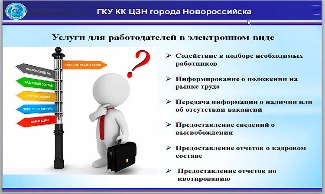 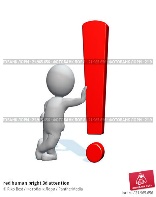 Стоимость услуги:
Услуга оказывается бесплатно
Условия:
МСП
Самозанятые 
Арендная плата за имущество (в том числе земельные участки), включенное в Перечень, от стоимости арендной платы, установленной при заключении договора аренды, составляет:
- в первый год - 40 %;
- во второй год - 60 %;
- в третий год - 80 %;
- в четвертый и последующие годы - 100 %
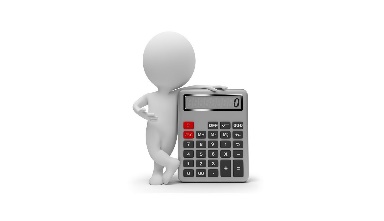 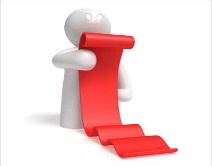 8
Создание условий для привлечения инвестиций в экономику округа субъектами МСП»
Куда обратиться:
Управление АПК и предпринимательства администрации Пермского муниципального округа Пермского края
г. Пермь, ул. 2-я Казанцевская, д. 7, оф. 206
Мероприятия:
сопровождение интернет-портала об инвестиционной деятельности в Пермском муниципальном округе;
сопровождение инвестиционных проектов по принципу «одного окна»; 
функционирование инвестиционного уполномоченного Пермского муниципального округа; 
осуществление процедуры оценки регулирующего воздействия на сайте по оценке регулирующего воздействия по адресу: http://centr.aiteh.ru/pages/view/inde.
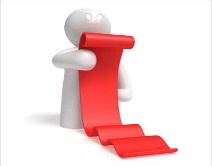 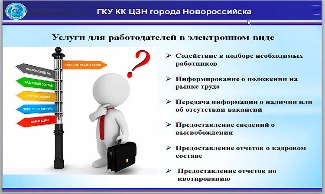 Стоимость услуги:
Услуга оказывается бесплатно
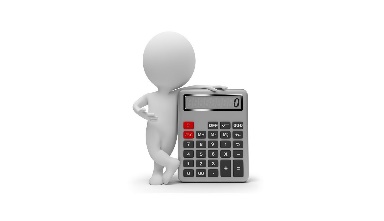 9
Займы для бизнеса
Куда обратиться:
Пермский муниципальный фонд поддержки малого предпринимательства 
г. Пермь, ул. 2-я Казанцевская, д. 7, оф. 107
Результат:
Получение займа с процентной ставкой займа 4-5%, суммой до 500 тысяч рублей сроком
до 24 месяцев
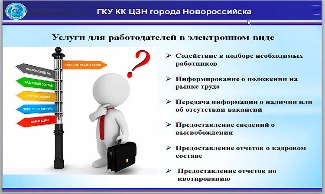 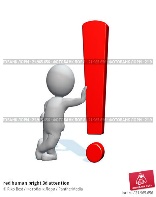 Условия:
МСП зарегистрирован и ведет деятельность в Пермском муниципальном округе более 6-ти месяцев. 
Ставка 4% для предприятий, ведущих деятельность:
 в сфере сельского хозяйства, отнесенные к видам деятельности 01.1-01.64 раздела «А»  ОКВЭД, 
в сфере пищевого производства, отнесенные к видам деятельности класса 10, 11 раздела «С» ОКВЭД.
Услуга оказывается в оффлайн формате. 
Приоритет в получении финансовой поддержки для субъеектов МСП, осуществляющих приоритетные виды деятельности, в случае нехватки свободных денежных средств для выдачи займа при одновременном рассмотрении нескольких заявок на займ от субъектов МСП.
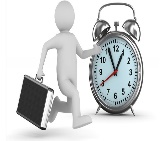 Стоимость услуги:
услуга оказывается бесплатно,  кроме уплаты обязательных госпошлин при необходимости
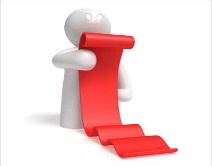 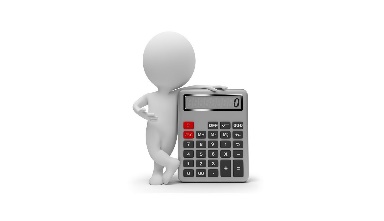 Срок оказания услуги:
на регулярной основе при наличии свободных денежных средств
10
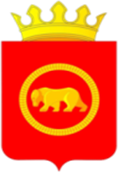 Меры поддержки субъектов малого и среднего предпринимательства, самозанятых граждан на уровне Пермского края
11
VK Реклама: промокод на удвоение суммы рекламного бюджета
Куда обратиться:
Центр «Мой бизнес» (г. Пермь, ул. Ленина, д.68) 
дистанционно на электронную почту: call@zpp-perm.ru 68
Результат:
Удвоение рекламного бюджета на платформе VK Реклама
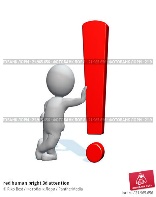 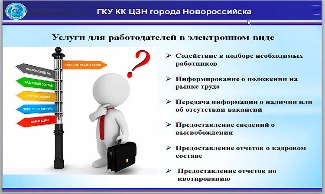 Условия:
Для МСП
Зарегистрированный пользователь социальной сети «Вконтакте»;
наличие рекламного кабинета VK Реклама (тип аккаунта – юридическое лицо);
МСП ранее никогда не запускал рекламу на платформе «VK Реклама» или последний раз делал это 6 и более месяцев назад
Срок оказания услуги:
С 22 по 30 апреля 2023 г., но может быть завершена организаторами досрочно
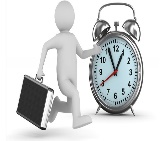 Стоимость услуги:
Услуга оказывается на безвозмездной основе в течение 2023 года однократно
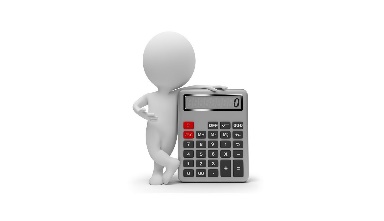 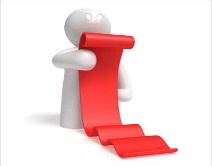 12
Студия продакшн
Куда обратиться:
Центр «Мой бизнес» (г. Пермь, ул. Ленина, д.68) 
дистанционно на электронную почту: call@zpp-perm.ru
 в электронном виде на Цифровой платформе МСП.РФ
Результат:
Видеосъемка и прямые эфиры в студии
Проведение видеоконференций 
Фотосъемка
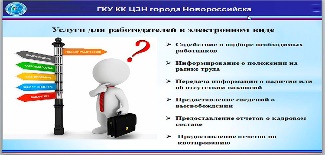 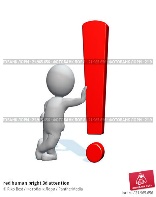 Срок оказания услуги:
На регулярной основе в течение 2023 г.
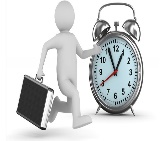 Условия:
Для МСП и самозанятых
Услуга включает в себя до 200 исходных изображений в формате RAW
Время съемки - 2 часа
Стоимость услуги:
Бесплатно.
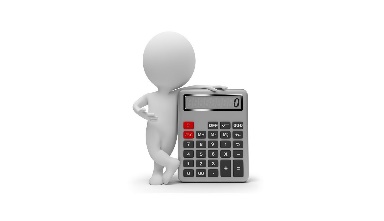 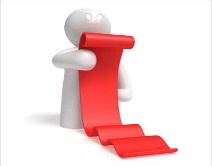 13
Предметная фотосъемка для субъектов МСП, самозанятых граждан
Куда обратиться:
Центр «Мой бизнес» (г. Пермь, ул. Ленина, д.68) 
дистанционно на электронную почту: call@zpp-perm.ru
Результат:
Профессиональные фото для рекламы продукции/услуг
Готовый комплект фото для размещения на сайте/маркетплейсе/в соц. сетях
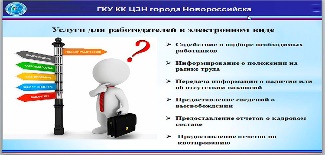 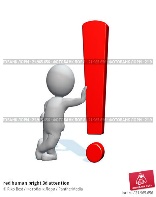 Условия:
Для МСП 
Финансирования, в виде оплаты стоимости оказываемых услуг организации –
Настройка светового оборудования
Выезд на место съемки и работа фотографа не более 2х часов
Съемка не менее 15 и не более 23 позиций товаров
Ретушь фото
Срок оказания услуги:
Количество услуг ограничено. Прием заявок осуществляется в пределах установленного лимита средств, выделенных на оказание данной услуги в 2023 г.
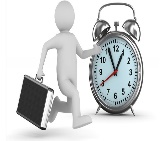 Стоимость услуги:
Услуги предоставляются на безвозмездной основе.
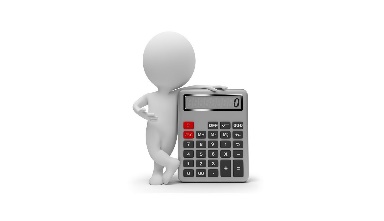 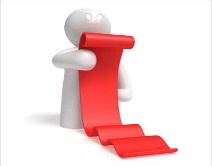 14
Повышение квалификации по программе «Оказание первой помощи пострадавшим»
Куда обратиться:
Центр «Мой бизнес» (г. Пермь, ул. Ленина, д. 68) 
дистанционно на электронную почту: call@zpp-perm.ru
Результат:
Выдача свидетельства об обучении, протокола и присваивается регистрационный номер в реестре Минтруда России обученных лицпо охране труда
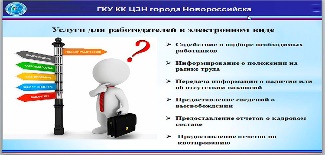 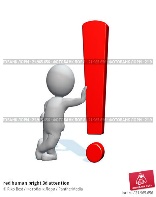 Срок оказания услуги:
Заявки принимаются до 07.04.2023.
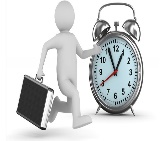 Условия:
Для МСП 
От одного субъекта малого или среднего предпринимательства может обучится только один сотрудник
Стоимость услуги:
Участие бесплатное. Количество мест в группе ограничено!
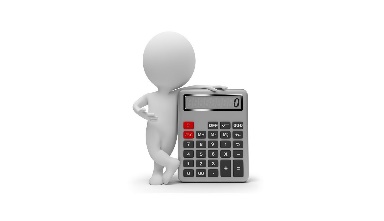 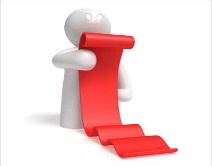 Порядок обучения:
Форма обучения: очно-заочная
Сроки обучения: с 11 по 12 апреля 2023 
11 апреля всем слушателям предоставят доступ (логин и пароль) к методическим материалам и тестированию
12 апреля очное занятие пройдет с 10.00 до 15.00 по адресу г. Пермь, ул. Ленина, д.68, оф. 220
15
Содействие по включению в реестр социальных предприятий
Результат:
Оказание консультационно-информационных услуг по содействию по включению в реестр социальных предприятий
Куда обратиться:
Центр «Мой бизнес» (г. Пермь, ул. Ленина, д. 68) 
дистанционно на электронную почту: call@zpp-perm.ru
 в электронном виде на Цифровой платформе МСП.РФ
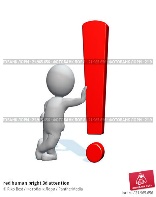 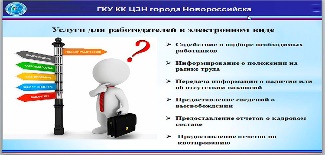 Срок оказания услуги:
На регулярной основе в течение 2023 г.
Условия:
Для МСП, зарегистрированных более одного года 
Услуга оказывается в онлайн- или офлайн-формате
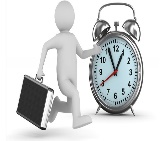 Стоимость услуги:
Услуга оказывается бесплатно.
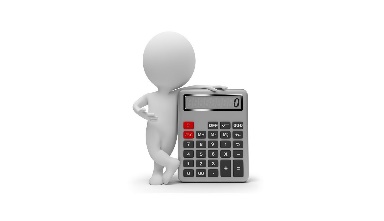 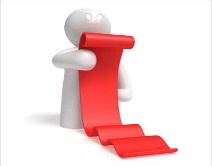 16
Выход на «малые закупки»
Результат:
Получение первичной консультации по размещению предварительных предложений на электронных торговых площадках, а также практическое содействие в размещении предложений на данных площадках.
Куда обратиться:
Центр «Мой бизнес» (г. Пермь, ул. Ленина, д. 68) 
дистанционно на электронную почту: call@zpp-perm.ru
 в электронном виде на Цифровой платформе МСП.РФ
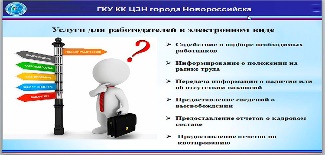 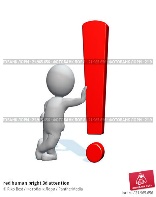 Срок оказания услуги:
На регулярной основе в течение 2023 г. до полного освоения средств финансирования по данному направлению.
Условия:
Для МСП, зарегистрированных более одного года 
Услуга оказывается в онлайн- или офлайн-формате
Наличие ЭЦП для участие в закупке
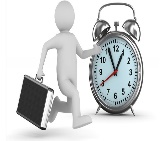 Стоимость услуги:
Услуга оказывается бесплатно.
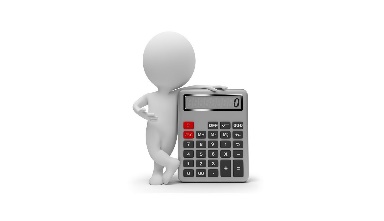 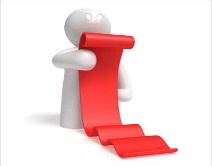 17
Работа на электронных торговых площадках (за исключением маркетплейсов)
Результат:
Получение первичной консультации о конкретной закупке, по подаче жалобы или возражения в УФАС, по оспариванию включения в реестр РНП
Подача жалобы или возражения в УФАС
Процедура оспаривания решения о включении в реестр РНП
Представление интересов в УФАС
Куда обратиться:
Центр «Мой бизнес» (г. Пермь, ул. Ленина, д. 68) 
дистанционно на электронную почту: call@zpp-perm.ru
 в электронном виде на Цифровой платформе МСП.РФ
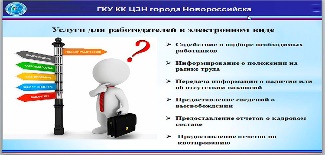 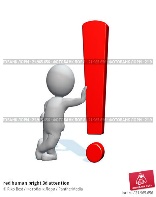 Срок оказания услуги:
На регулярной основе в течение 2023 г. до полного освоения средств финансирования по данному направлению.
Условия:
Для МСП, зарегистрированных более одного года 
Услуга оказывается в онлайн- или офлайн-формате
Наличие ЭЦП для участие в закупке
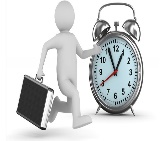 Стоимость услуги:
Услуга оказывается бесплатно.
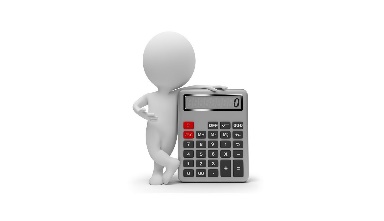 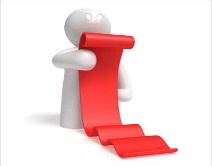 18
Участие в одной закупке
Результат:
Помощь в подаче заявки по 44-ФЗ и 223-ФЗ с сопровождением до подписания контракта
контракта.
Куда обратиться:
Центр «Мой бизнес» (г. Пермь, ул. Ленина, д. 68) 
дистанционно на электронную почту: call@zpp-perm.ru
 в электронном виде на Цифровой платформе МСП.РФ
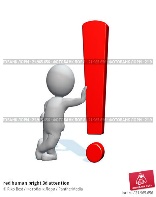 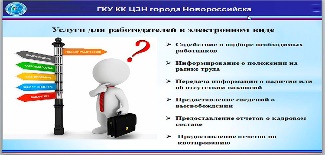 Условия:
Для МСП, зарегистрированных более одного года 
Услуга оказывается в онлайн- или офлайн-формате
Наличие ЭЦП для участие в закупке
Один субъект МСП может получить только одну комплексную услугу.
Срок оказания услуги:
На регулярной основе в течение 2023 г. до полного освоения средств финансирования по данному направлению.
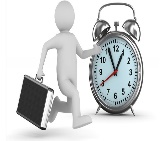 Стоимость услуги:
Услуга оказывается бесплатно.
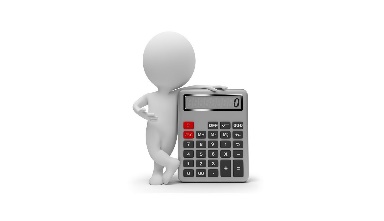 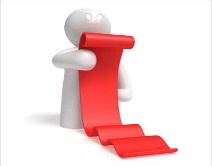 19
Микрозаём «Антикризисный»
Условия:
Доступен под залог/под поручительство/без залога и поручительства 
На цели: вложение во внеоборотные
    активы, пополнение оборотных средств
Сумма – от 50 тыс. до 3 млн. рублей
Процентная ставка - 3% годовых
Срок микрозайма - до 24 месяцев
Срок деятельности - от 6 месяцев
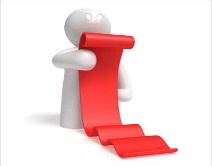 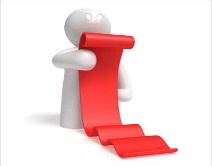 Куда обратиться:
АО «Микрофинансовая компания» Пермского края (г. Пермь, ул. Ленина, д.68) 
МФЦ
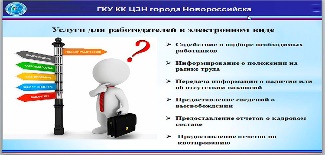 Получатели поддержки:
МСП, соответствующие требованиям разделов  2, 3 Правил предоставления микрозаймов.
20
Микрозаём «Льготный экспресс»
Куда обратиться:
АО «Микрофинансовая компания» Пермского края (г. Пермь, ул. Ленина, д.68) 
МФЦ
Условия:
Доступен под залог/поручительство/без залога и поручительства 
На цели: вложение во внеоборотные активы, пополнение оборотных средств, рефинансирование задолженности
Сумма - до от 50 тыс. до 5 млн. рублей
Процентная ставка - 7% годовых
Отсрочка платежа - до 6 месяцев
Срок микрозайма - до 36 месяцев
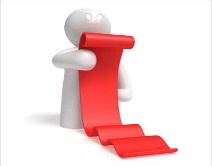 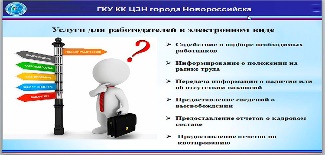 Получатели поддержки:
МСП, соответствующие требованиям разделов  2, 3 Правил предоставления микрозаймов.
21
Микрозаём «Самозанятый»
Условия:
Доступен под залог/поручительство/без залога и поручительства для самозанятых граждан 
На цели развития бизнеса
Сумма – от 50 тыс. до 1 млн.рублей
Процентная ставка - 3,75-4% годовых
Срок микрозайма - до 36 месяцев
Срок деятельности - от 0 месяцев
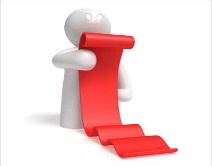 Куда обратиться:
АО «Микрофинансовая компания» Пермского края (г. Пермь, ул. Ленина, д.68) 
МФЦ
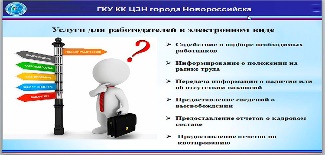 Получатели поддержки:
МСП, соответствующие требованиям разделов  2, 3 Правил предоставления микрозаймов.
22
Микрозаём «Приоритетный»
Куда обратиться:
АО «Микрофинан-совая компания» Пермского края (г. Пермь, ул. Ленина, д.68) 
МФЦ
Условия:
Доступен под залог/поручительство/без залога и поручительства при осуществлении приоритетных проектов 
На цели: вложение во внеоборотные активы, пополнение оборотных средств, рефинансирование задолженности
Сумма – от 50 тыс. до 5 млн. рублей
Процентная ставка - 3,75-6% годовых
Отсрочка платежа - до 6 месяцев
Срок микрозайма - до 36 месяцев
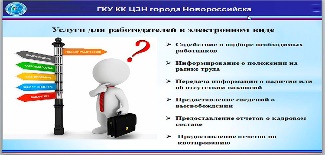 Получатели поддержки - МСП:
зарегистрирован и осуществляет деятельность на территориях особой экономической зоны Российской Федерации и включен в реестр резидентов таких территорий
резидент промышленного (индустриального) парка 
экспортная деятельность 
МСП создан женщиной (женщинами)
сельскохозяйственный производственный или потребительский кооперативм или членом сельскохозяйственного потребительского кооператива – КФХ
МСП, а также самозанятый в сферах туризма, экологии или спорта
молодежное предпринимательство (возраст до 35 лет)
МСП создан физическим лицом старше 45 лет, а также самозанятым старше 45 лет, которые являются вновь зарегистрированными и действующими менее 1 (одного) года на момент принятия решения о предоставлении микрозайма
МСП и самозанятый, осуществляют основную деятельность в сфере «Растениеводство и животноводство, охота и предоставление соответствующих услуг в этих областях» (ОКВЭД 2 – 01)
МСП и самозанятый, осуществляют основную деятельность в сфере «Обрабатывающее производство» (ОКВЭД 2 – раздел С)
 в сфере социального предпринимательства
23
Микрозаём «Стартовый»
Куда обратиться:
АО «Микрофинансовая компания» Пермского края (г. Пермь, ул. Ленина, д.68) 
МФЦ
Условия:
Доступен под залог/поручительство/без залога и поручительства при наличии бизнес-плана 
на цели: вложение во внеоборотные активы, пополнение оборотных средств, развитие бизнеса
Сумма – от 50 тыс. до 1 млн. рублей
Процентная ставка - 3% годовых
Срок микрозайма - до 36 месяцев
Срок деятельности - от 0 месяцев
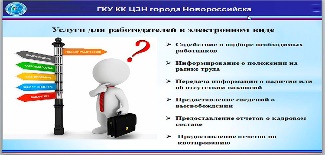 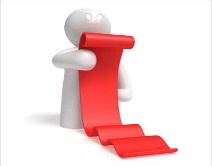 Получатели поддержки - МСП:
вновь зарегистрированные и действующие менее 1 года
ранее зарегистрированные, но фактически осуществляющие деятельность менее 1 года
планирующие изменить вид деятельности (запустить новое направление бизнеса), при условии соответствия новому виду деятельности и основному ОКВЭД
24
Микрозаём «Стартовый»
Условия:
Доступен под залог/под поручительство 
для субъектов МСП, осуществляющих производство или реализацию подакцизных товаров
Сумма – от 50 тыс. до 5 млн. рублей
Процентная ставка - 3,75-7 % годовых
Отсрочка платежа - до 6 месяцев
Срок микрозайма - до 24 месяцев
Куда обратиться:
АО «Микрофинансовая компания» Пермского края (г. Пермь, ул. Ленина, д.68) 
МФЦ
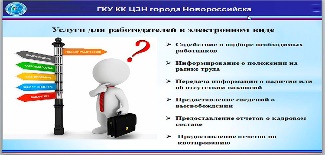 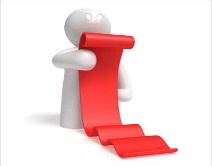 Получатели поддержки:
Субъекты МСП, соответствующие требованиям разделов  2,3 Правил предоставления микрозаймов, в том числе, осуществляющие производство и (или) реализацию подакцизных товаров
25
Рефинансирование
Куда обратиться:
АО «Микрофинансовая компания» Пермского края (г. Пермь, ул. Ленина, д.68) 
МФЦ
Условия:
Рефинансирование задолженности перед кредитными организациями по кредитным обязательствам, полученным на цели развития предпринимательской деятельности
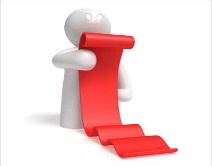 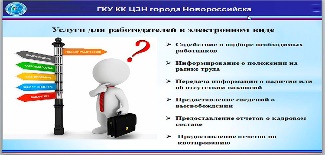 Виды микрозаймов для целей рефинансирования
«Льготный экспресс»
«Приоритетный»
«Подакцизный»
Преимущества рефинансирования
Низкая процентная ставка: 3,75 – 7% годовых
Широкий выбор обеспечения: Оборудование, транспорт, недвижимость, поручительство АО «Корпорация развития МСП ПК», залоги третьих лиц
Снижение финансовой нагрузки: Сокращение суммы переплаты 
Возможность дополнительного финансирования: На новые цели бизнеса
26
Кредитная линия
Куда обратиться:
АО «Микрофинансовая компания» Пермского края (г. Пермь, ул. Ленина, д.68) 
МФЦ
Условия: кредитная линия под залог движимого или недвижимого имущества на пополнение оборотных средств или вложение во внеоборотные активы
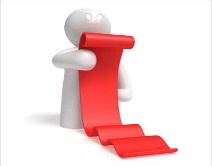 Виды микрозаймов с возможностью открытия кредитной линии
«Льготный экспресс» 
«Приоритетный»
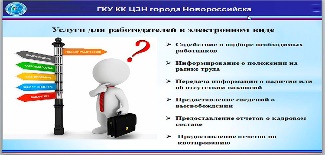 Преимущества кредитной линии
Низкая процентная ставка: 3,75 – 7% годовых. 0% - если не пользуешься
Широкий выбор обеспечения: Оборудование, транспорт, недвижимость, поручительство АО «Корпорация развития МСП ПК», залоги третьих лиц
 Система начисления процентов: % начисляются ежемесячно только на сумму транша. Отсрочка в погашении основного долга до конца срока транша
 Экономия времени: Заемные средства доступны в любой момент в течение срока действия договора 
 Сумма займа: Заемщик сам определяет сумму транша. Это позволяет управлять переплатой и получить деньги в необходимом объеме
 Сроки: Срок кредитной линии до 36 мес. Срок транша до 12 мес.
27
Содействие в организации и осуществлении транспортировки продукции субъектов МСП, предназначенной для экспорта на внешние рынки
Результат:
субсидирование будущих поставок
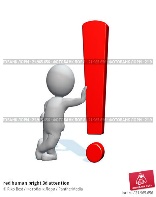 Куда обратиться:
Центр поддержки экспорта (г. Пермь, ул. Ленина, д.68) 
Центр «Мой бизнес» (г. Пермь, ул. Ленина, д. 68) 
Дистанционно электронную почту Центра поддержки экспорта
Условия:
наличии действующего экспортного контракта на поставку продукции за рубеж,:
Софинансирование будущих затрат в размере до 80% на доставку от стоимости логистических расходов по территории РФ, но не более 500 000 ₽ на один субъект МСП в год
Предоставление отчетных документов об отгрузке товаров и пересечению границы
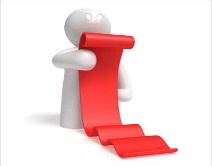 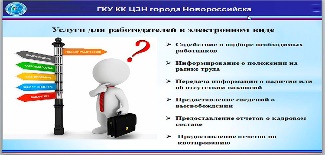 28
Поиск иностранного покупателя
Результат:
Поиск и подбор потенциальных иностранных покупателей и формирование списков потенциальных иностранных покупателей, включая контактные данные (имя ответственного сотрудника иностранного хозяйствующего субъекта, телефон, адрес электронной почты)
Проведение не менее 5 переговоров с заинтересованными партнерами посредством видеоконференцсвязи или группового звонка с целью уточнения условий поставки, возможностей сотрудничества
Формирование или актуализацию коммерческого предложения, в том числе на иностранном языке
Перевод и адаптацию презентационных и других материалов получателя поддержки (например, упаковки или технической документации)
Пересылку пробной продукции субъекта иностранным покупателям
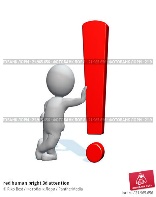 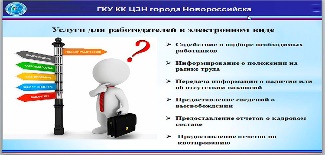 Куда обратиться:
Дистанционно электронную почту Центра поддержки экспорта  info@perm-export.ru.
29
Правовая экспертиза и сопровождение контракта
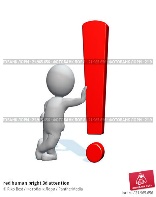 Результат:
Правовая экспертиза или 
   подготовка текста экспортного 
   контракта
Адаптацию и перевод упаковки товара, перевод текста экспортного контракта, других материалов получателя поддержки (презентации, технической документации)
Содействие в размещении и хранении продукции получателя поддержки в местах временного хранения за рубежом на срок не более 6 месяцев площадью не более 100 м²
Куда обратиться:
Дистанционно электронную почту Центра поддержки экспорта  info@perm-export.ru.
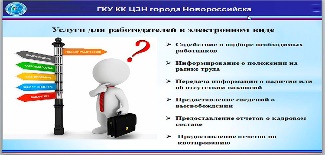 30
Доступ к запросам иностранных покупателей
Результат:
Подготовка и перевод на язык иностранных покупателей презентационных и других материалов получателя поддержки в электронном виде
Сопровождение переговорного процесса с иностранной компанией
Формирование или актуализация коммерческого предложения, в том числе на иностранном языке
Пересылку пробной продукции субъекта иностранным покупателям
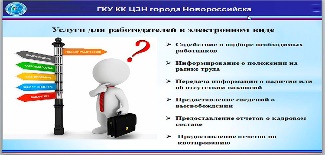 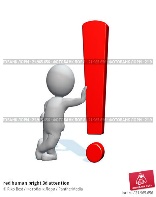 Условие:
наличия у Центра поддержки экспорта запросов от иностранных покупателей
совпадение интересов потенциального покупателя и производителя
Куда обратиться:
Дистанционно электронную почту Центра поддержки экспорта  info@perm-export.ru.
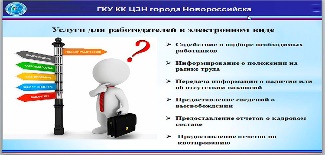 31
Международные бизнес-миссии
Делегация предприятий направляется в иностранное государство
Ежегодно формируется перечень международных мероприятий, в том числе бизнес-миссий
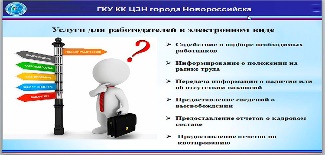 Результат:
Организация деловых переговоров с потенциальными иностранными покупателями в иностранном государстве, включая формирование перечня потенциальных иностранных покупателей в стране проведения бизнес-миссии
Дополнительно в рамках услуги возможно получить:
Аренду помещения для проведения переговоров
Техническое и лингвистическое сопровождение переговоров (например, оборудование для проведения презентации, переводчик)
Трансфер участников по территории зарубежного государства
Подготовку сувенирной продукции для получателя поддержки с его логотипом
Формирование коммерческого предложения, в том числе на иностранном языке
Перевод и адаптацию презентационных и других материалов получателя поддержки (например, технической документации)
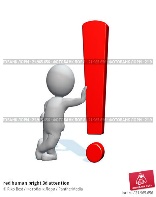 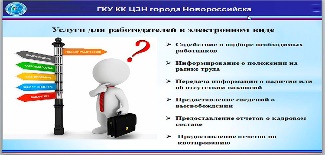 Куда обратиться:
Дистанционно электронную почту Центра поддержки экспорта  info@perm-export.ru.
32
Реверсные бизнес-миссии
ЦПЭ приглашает делегацию иностранного государства на территорию Пермского края для проведения переговоров, в том числе для посещения производств получателей поддержки
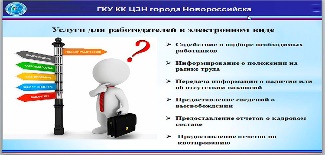 Результат:
Формирование коммерческого предложения, в том числе на иностранном языке
Проведение встреч с потенциальными покупателями
Дополнительно в рамках услуги возможно получить:Перевод и адаптацию презентационных и других материалов получателя поддержки (например, технической документации)
Аренду помещения для проведения переговоров
Техническое и лингвистическое сопровождение переговоров (например, оборудование для проведения презентации, переводчик)
Подготовку сувенирной продукции для получателя поддержки с его логотипом
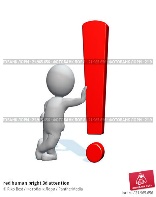 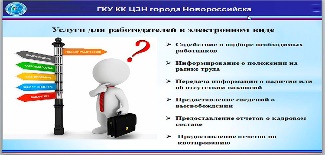 Куда обратиться:
Дистанционно электронную почту Центра поддержки экспорта  info@perm-export.ru.
33
Организация участия субъектов МСП в международных выставочно-ярмарочных мероприятиях за пределамитерритории РФ
Результат:
Аренда выставочных площадей из расчета не менее 4 м² на одного получателя поддержки, застройка и сопровождение стенда, в том числе включая разработку дизайн-проекта выставочного стенда, аккредитацию застройщика, изготовление конструкционных элементов стенда, транспортировку конструкционных элементов и материалов, монтаж, создание и демонтаж временной выставочной инфраструктуры стенда, оформление и оснащение стенда
Дополнительно в рамках услуги возможно получить:Подготовку сувенирной продукции для получателя поддержки с его логотипом
Формирование коммерческого предложения, в том числе на иностранном языке
Доставку выставочных образцов, в том числе затраты на их таможенное оформление и страхование
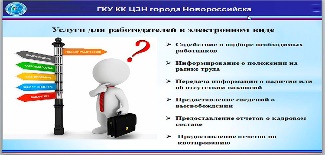 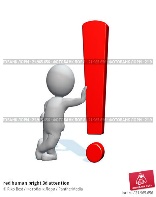 Условие:
Конкурсный отбор на участие получателей поддержки на международной выставке с индивидуальным стендом
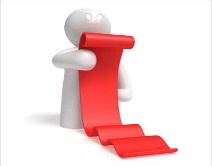 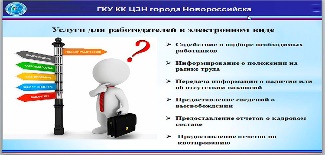 Куда обратиться:
Дистанционно электронную почту Центра поддержки экспорта  info@perm-export.ru.
34
Электронная торговля
Куда обратиться:
Дистанционно электронную почту Центра поддержки экспорта  info@perm-export.ru.
Результат:
Подбор международной электронной торговой площадки
Регистрация и/или продвижение получателя поддержки на площадке
Дополнительно в рамках услуги возможно получить:
 Содействие в размещении и хранении продукции получателя поддержки в местах временного хранения за рубежом на срок не более 6 месяцев площадью не более 100 м²
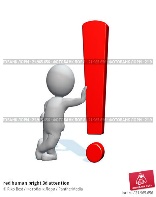 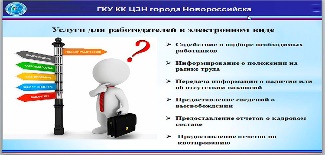 Условие:
Конкурсный отбор на участие получателей поддержки на международной выставке с индивидуальным стендом
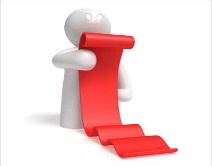 35
Сертификация, разрешительные документы
Куда обратиться:
Дистанционно электронную почту Центра поддержки экспорта  info@perm-export.ru.
Результат:
Софинансирование расходов по получению обязательной и добровольной сертификации продукции и получению разрешительной документации, необходимой для экспорта товаров и услуг
Получение консультации по определению разрешительной документации для экспорта
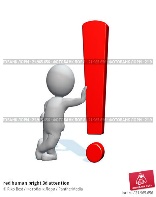 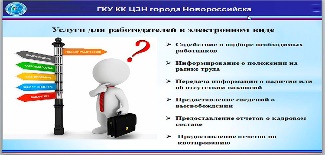 Условие:
МСП платит 20% от стоимости сертификации, получения разрешительной документации, ЦПЭ оплачивает оставшуюся стоимость, которая не должна превышать более 1 млн. руб. 000 ₽)
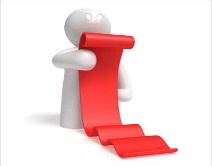 36
Маркетинговые и патентные исследования
Результат:
Проведение маркетингового и/или патентного исследования, в результате которого можно получить:объем целевого рынка потребления товара (работы, услуги);
прогнозы потребления товара (работы, услуги) на не менее 3 лет;
сведения об импорте товара (работы, услуги) в выбранную страну;
оценку потенциальных потребителей с указанием их количества и покупательской способности;
оценку конкурентной среды, включая оценку состояния рынка и информацию о ключевых конкурентах;
информацию о текущих ценах на товар (работу, услугу) и прогнозах их изменения на следующие 3 года;
информацию о действующей модели цепочки поставок до конечного потребителя;
комплексное исследование современных технологий, продуктов, рынков их применения при патентном исследовании.
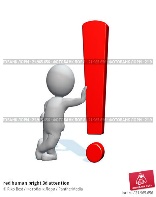 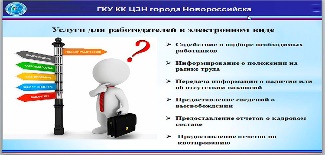 Куда обратиться:
Дистанционно электронную почту Центра поддержки экспорта  info@perm-export.ru.
Условие:
софинансирование расходов по проведению маркетингового и/или патентного исследования в размере 80% от стоимости исследования
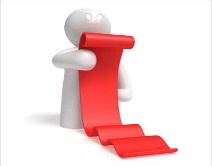 37
Защита интеллектуальной собственности
Куда обратиться:
Дистанционно электронную почту Центра поддержки экспорта  info@perm-export.ru.
Результат:
Оказание содействия в обеспечении защиты и оформлении прав на результаты интеллектуальной деятельности и приравненные к ним средства индивидуализации
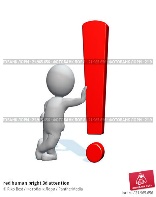 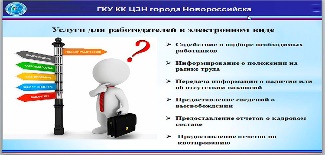 Условие:
ЦЭП софинансирует расходы в размере 100% оплате государственных пошлин и 70% стоимости делопроизводства по подаче заявки
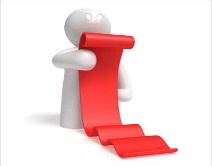 38
МЕРЫ ПОДДЕРЖКИ МАЛОГО БИЗНЕСА В ПЕРМСКОМ КРАЕ

2023
Постоянно действующие ставки по упрощенной системе налогообложения (УСН)
Пониженные ставки для отдельных видов деятельности
С 2023 года отменено условие  по численности работников
для детских лагерей и санаторно-
курортных организаций.
Условия:
Выручка: не менее 70% от льготируемого вида деятельности

Количество работников: до 15 человек
2
Пониженные налоговые ставки для нового бизнеса
1
Пониженные налоговые ставки для впервые зарегистрированных после 1 января 2022 года налогоплательщиков
(в течение 3 лет с момента    регистрации)
Для удобства предпринимателей разработан
сайт «Время роста»:
Без ограничений по численности сотрудников, доходу  и видам экономической деятельности
rostperm.ru
Налоговая ставка 0% до 2023 года включительно для впервые зарегистрированных ИП, применяющих УСН  и патентную систему налогообложения и осуществляющих деятельность в отдельных сферах
(полное освобождение в течение 2 налоговых периодов)
2
Льготируемые виды деятельности:
Сельское хозяйство
Обрабатывающие производства  Научные исследования и разработки
Сфера IT (только на УСН)
Образование
Здравоохранение и социальные услуги  Ремонт компьютеров и бытовых предметов
Прочие персональные услуги
Гостиничный бизнес (только на УСН)
Условия (только на УСН):
Выручка: не менее 70% от льготируемого  вида деятельности
Количество работников: до 15 человек
Разъяснения о порядке  применения ставок и
заполнения декларации по УСН:
3
Льгота по налогу на имущество организаций в отношении торгово-офисной недвижимости
Вычет 100 кв. м
площади торгово-офисного объекта недвижимого имущества,  облагаемого от кадастровой стоимости, для субъектов малого  предпринимательства
100 м2
Условия получения вычета:
Малый бизнес
ССЧ работников – до 100 чел.
Выручка – до 800 млн руб.
Условия:
Осуществление деятельности не менее 3 лет
ССЧ работников – не менее 5 человек  Выручка – не менее 3 млн . рублей
Вычет БЕЗ УСЛОВИЙ
в т.ч. микропредприятия
ССЧ работников – до 15 чел.  Выручка – до 120 млн руб.
42
Льготы по налогу на имущество организаций для сферы сельского хозяйства
Освобождаются от налога, исчисленного от среднегодовой стоимости, организации,  осуществляющие деятельность в следующих сферах:
производство сельскохозяйственной продукции и выращивание рыбы
хранение сельскохозяйственной продукции
переработка сельскохозяйственной продукции
Льготная ставка
Базовая ставка
2,2%
0%
Налоговая льгота в отношении жилых помещений сельскохозяйственных товаропроизводителей
Условие:
Кадастровая стоимость жилого помещения –
не более 3 млн руб.
Налоговая нагрузка соответствует ставке 0,3%
(вместо 2%)
43
Льготы по налогу на имущество организаций для инвесторов
Льготная ставка
Базовая ставка
Освобождаются от налога гостиницы при условии:
гостиница не ниже, чем «три звезды»
введена в эксплуатацию после 1 января 2019 года
объём вложений составил не менее 500 млн руб.
2% / 2,2%
0%
Освобождаются от налога объекты культурного наследия
при осуществлении капвложений в них после 1 января 2019 г.:
2% / 2,2%
0%
не менее 100 млн руб. всего, или
не менее 25 000 руб. на кв. м.
Предоставляется льгота в отношении новых, созданных или  приобретённых основных средств в течение 3 лет с момента  ввода в эксплуатацию, используемых в следующих отраслях:
50% от суммы налога
до 2024 года включительно
сельское хозяйство, охота и лесное хозяйство
рыболовство, рыбоводство
добыча полезных ископаемых
обрабатывающие производства; производство и  распределение электроэнергии, газа и воды
строительство
транспорт и связь
44
Налоговые льготы для резидентов технопарков и индустриальных парков
Льготная ставка
Базовая ставка
6%
15%
2%
7%
«Доходы»
«Доходы-расходы»
По упрощенной системе налогообложения
50% от суммы налога
По налогу на имущество организаций:
По налогу на прибыль организаций
20%
16,5%
до 2023 года  включительно
45
Компенсация затрат на приобретение оборудования для субъектов МСП
Цель:
Компенсация затрат на оборудование, понесенных не ранее 01.01.2020 г., для субъектов МСП с основным ОКВЭД:
Обрабатывающее производство (раздел С, за искл. 12, 18, 19, 21, 30.1)
Здравоохранение (86, за искл. 86.9)
Сбор и утилизация отходов (38)
Туризм (79)
Гостиницы (55)

Размер субсидии:
суммарно в течение срока действия меры поддержки
не более 5 млн руб. на одного МСП
не более 1 млн руб. начинающим МСП

Условия:
Конкурсный отбор
Возмещение до 50% затрат на приобретение оборудования
Возмещение до 100% первого взноса аванса лизинга
Затраты, понесенные с 01.01.2020 г.
Агентство по развитию  МСП Пермского края
270-09-44
46
Гранты социальным предприятиям и молодым предпринимателям
Единовременное однократное предоставление гранта на софинансирование не менее 25% расходов,
связанных с реализацией проекта

Размер гранта: от 100 до 500 тыс. руб.
Условия для молодого предпринимателя:
Возраст до 25 лет включительно
Условия для социального предприятия:
Подтвержденный статус социального предприятия
Индивидуальный предприниматель или ООО
Обучающая программа по основам
предпринимательства в Центре «Мой Бизнес»
Индивидуальный предприниматель или  Учредитель / акционер юридического лица  с долей не менее 50%
Обучающая программа по основам  предпринимательства в Центре «Мой Бизнес»
Агентство по развитию  МСП Пермского края
270-09-44
47
Предоставление гарантий и поручительств
Корпорация  развития МСП
Условия:
поручительство
Максимальный размер поручительства,  но не более 70% от суммы обязательства
До 25 млн. руб.  по 1 договору
заявка
Без иного  обеспечения
Кредитная организация
При сумме обязательства не более 15 млн.  руб. и объему поручительства до 50%
28
партнеров
Максимальный срок действия поручительства
184 месяца
Рассрочка вознаграждения Поручителю
До 10 месяцев
Субъект МСП
Виды обязательства:
Размер  вознаграждения:
0,5%
Кредит
Лизинг
Займ
Независимая гарантия
Корпорация	АО «Корпорация развития МСП ПК»
развития МСП
https://msppk.ru/
8-800-300-80-90
Льготные микрозаймы
Микрозайм «Приоритетный»
Микрозайм «Антикризисный»
Микрозайм «Самозанятый»
Цель:
Вложения во внеоборотные активы
Пополнение оборотных средств
Цель:
Вложения во внеоборотные активы
Пополнение оборотных средств
Развитие бизнеса
Цель:
Вложения во внеоборотные активы
Пополнение оборотных средств
Рефинансирование задолженности
Условия:
Условия:
Условия:
Процентная ставка – 3%
Срок деятельности – от 6 мес.
Максимальный срок – 24 месяцев
Сумма займа – от 50 тыс. руб.
до 3 млн руб.
Процентная ставка – 4%
Срок деятельности – от 0 мес.
Максимальный срок – 36 месяцев
Сумма займа – от 50 тыс. руб.
до 1 млн руб.
Процентная ставка –
6% - приоритетные направления  3,75% - для СМСП: в моногородах,  в сфере соц. предпринимательства
Срок деятельности – от 6 мес.
Максимальный срок – 36 месяцев
Сумма займа – от 50 тыс. руб.
до 5 млн руб.
АО «Микрофинансовая компания Пермского края»  https://mfk59.ru/	8-800-300-80-90
11
Меры поддержки Центра «Мой бизнес»
Предметная фотосъемка для СМСП
Образовательные
и консультационные услуги
Съемка не менее 15 и не более 23 позиций товаров
Ретушь фото
Выход на маркетплейсы
размещение СМСП и (или) продвижение продукции  СМСП на маркетплейсах;
консультация по работе на маркетплейсах;
ценообразование (построение финансовой модели  для создания конкурентной цены и получения  прибыли);
обучение по работе на маркетплейсах;
предоставление доступа на платформу управления  онлайн-торговлей InSales.
Студия продакшн
Съемки корпоративных видео, рекламных роликов,  вебинаров, видеоинструкций, интервью (не более 3  часов съемки на одного СМСП)
Выдача квалифицированной ЭЦП
На безвозмездной основе однократно
Продвижение рекламного видеоролика  для социальных предпринимателей на ТВ
Выставки для субъектов МСП
и самозанятых
Коворкинг, конференц-зал
Центр «Мой бизнес»
https://msppk.ru/
50
Субсидия на возмещение экспортных затрат на транспортировку продукции

Основные условия:
субъект МСП;
производитель, зарегистрированный и осуществляющий  деятельность в Пермском крае
аффилированное лицо изготовителя
иное лицо, уполномоченное изготовителем на продажу продукции за рубеж
Заявитель
60% понесенных затрат
Размер субсидии
20% от стоимости товара
0,5 млн руб. – товары нижнего передела  1 млн руб. – товары среднего передела  1,5 млн руб. – товары верхнего передела
%
Лимиты
заявка
внешнеторговый договор или инвойс
документы, подтверждающие изготовление товара
документы, подтверждающие затраты по транспортировке товаров за рубеж
таможенная декларация
Запрашиваемые документы
Показатели результата
предоставления субсидии
достигнутый объем экспорта
51
Имущественная поддержка субъектов МСП и самозанятых граждан
Передача во владение и (или) в пользование государственного или муниципального имущества, в том  числе земельных участков, зданий, строений, сооружений, нежилых помещений на возмездной основе,  безвозмездной основе или на льготных условиях.
Куда обращаться:  По предоставлению краевого имущества:
Министерство по управлению имуществом
и градостроительной деятельности Пермского края
тел. (342) 211 04 01
факс (342) 211 04 02
mizo@permkrai.ru
https://migd.permkrai.ru/
г. Пермь, ул. Сибирская,  д. 30а, Лит. А, Лит. Б
По предоставлению муниципального имущества:
в администрацию соответствующего муниципального образования.
Перечень муниципального  имущества:
Приоритетный инвестиционный проект
Аренда земельного участка без  торгов (на 3 года)
1 руб. за 1 га
Снижение ставки  налога на прибыль  до 10%
ПИП		+
=
Инвестиционный налоговый вычет (ИНВ)  по налогу на прибыль
до 60% объема инвестиций
от 100 млн руб.
Безвозмездная основа
КАК ПОЛУЧИТЬ СТАТУС ПИП?
ПОДАТЬ ЗАЯВКУ В АИР
на получение  статуса ПИП
ЗАЩИТИТЬ ПРОЕКТ
на Экспертной группе
и Совете по предпринимательству
ПОДПИСАТЬ
инвестиционное  соглашение
ТРЕБОВАНИЯ К ИНВЕСТОРУ
>15% подтверждение  финансирования за счет  собственных средств
Регистрация  на территории  Пермского края
Бюджетный эффект >
объема поддержки
>100 млн руб.  объем инвестиций
СОПРОВОЖДЕНИЕ ПИП
КОНЦЕНТРАЦИЯ ИНВЕСТОРА  НА УПРАВЛЕНИИ ПРОЕКТОМ
ПРИОРИТЕТНЫЙ ПОДХОД
К ИНВЕСТИЦИОННОМУ ПРОЕКТУ
ДИАЛОГ БИЗНЕС – ВЛАСТЬ НА УРОВНЕ  РУКОВОДСТВА ОРГАНОВ ВЛАСТИ
КОНСУЛЬТАЦИОННАЯ ПОДДЕРЖКА
Земельный участок (ЗУ)
Структурирование проекта	Разрешительные документы
Шаблоны документов и расчетов
Составление дорожных карт
Проработка рисков до подачи документов
Результат с первого заявления
Готовые решения или полный перечень процедур по
получению ЗУ
Трекинг и ускорение во всех ведомствах
15
Налоговые меры поддержки инвесторов, реализующих ПИП
Инвестиционный налоговый вычет
Пониженная ставка налога на прибыль
Механизм, позволяющий уменьшать сумму налога на прибыль  на сумму инвестиций:
50% – на создание и приобретение основных средств;
30% – на модернизацию и реконструкцию основных средств;
50% – на НИОКР;
30% – на создание объектов транспортной, коммунальной и  социальной инфраструктур организаций-застройщиков  на комплексное развитие территории.
В размере 10% для региональных инвестиционных проектов
(РИП).
Механизм действует до конца 2028 года.
Условия:
Объем инвестиций: от 50 млн руб. в течение 3-х лет
от 500 млн руб. в течение 5-ти лет
Включение в реестр РИП и наличие статуса ПИП или МПИП
Механизм действует до конца 2027 года.
Условия:
Объем инвестиций: от 100 млн руб.

Наличие статуса ПИП
Муниципальный приоритетный инвестиционный проект
Сопровождение
МПИП	+
+	МО ПК	=
Аренда земельного  участка без торгов  (на 3 года)
1 руб. за 1 га
Снижение ставки  налога на прибыль
(включение в реестр РИП*)
до 10%
от 20 до 99
млн руб.
В зависимости от численности населения МО с инвестпроектом
I
Инвестиции, млн руб.
I  II
III	Кудымкар, Оса, Октябрьский, Александровск, Барда, Куеда,  Очер, Горнозаводск, Карагай
Пермский ГО, Пермский МР, Березники, Соликамск, Кунгур,  Чайковский
Краснокамск, Лысьва, Чусовой, Добрянка, Чернушка, Нытва,  Верещагино, Губаха, Кудымкарский МО
80
II
60
III
40
IV
Чердынь, Красновишерск, Суксун, Ильинский, Кизел, Юсьва,
IV	Оханск, Березовка, Орда, Сива, Частые, Большая Соснова,
Гайны, Кишерть, Уинское, Кочево, ЗАТО Звездный, Елово, Юрла,
Коса
20
0
30
80	Население, тыс. чел.
20
Контактная информация
Министерство экономического развития и инвестиций Пермского края
https://economy.permkrai.ru/
По вопросам предоставления  налоговых мер поддержки:
Управление налогообложения
+7 (342) 211 - 70 - 28
@economy_permkrai
Отдел по внешнеэкономической деятельности
+7 (342) 211 - 70 - 35
По вопросам предоставления
субсидии на экспорт:
Центр «Мой бизнес»
ул. Ленина 68
https://msppk.ru/
8 - 800 - 300 - 80 - 90
@business59perm
Агентство инвестиционного развития Пермского края
пр. Комсомольский 28а
https://www.investinperm.ru/
+ 7 (342) - 259 - 23 - 45
@investinperm
СПАСИБО ЗА ВНИМАНИЕ!
57